Учебное занятие по информатикев 9 классе по теме «Обработка числовой информации в электронных таблицах»
Исупова Ю.С., учитель информатики первой категории МАОУ «СОШ № 84 г. Челябинска»
Тип учебного занятия – урок по обобщению и систематизации усвоенного учебного материала
Цель учебного занятия – обобщить и систематизировать усвоенный учащимися учебный материал по теме «Обработка числовой информации в электронных таблицах»
Форма (вид) учебного занятия – деловая игра
Задачи учебного занятия – достижение образовательных результатов:
- личностный результат – получение школьниками представления о применении электронных таблиц в профессиях, связанных с предпринимательской деятельностью по закупке и продаже бытовой техники
Задачи учебного занятия – достижение образовательных результатов:
- метапредметный результат – развитие у обучающихся умений работы с информацией: определение условий и возможностей применения программных средств для решения практических задач (на примере использования электронных таблиц)
Задачи учебного занятия – достижение образовательных результатов:
- предметный результат – закрепление у учащихся навыков выполнения расчетов в электронных таблицах и использования операций сортировки и поиска данных для решения профессиональных задач, построения графиков и диаграмм
Оборудование и средства обучения
мультимедийный комплекс
интерактивная доска
ученические компьютеры
раздаточный материал (пакеты с заданиями)
демонстрационный материал  (мультимедийная презентация)
Дополнительная литература и электронные ресурсы
1. Босова Л. Л. и др. Информатика: рабочая тетрадь для 9 класса. – М.: БИНОМ. Лаборатория знаний, 2019
2. Ильясов М. П. Профориентация в свете новых ценностей образования // Социальная политика и социальное партнёрство. – 2009. – № 5 – С. 73-76
3. Калугин Н. И. и др. Профессиональная ориентация учащихся: учеб. пособие . – М.: Просвещение, 1983
4. Единая коллекция ЦОР – http://school-collection.edu.ru/
5. Профориентация: Кем стать? – https://proforietator.ru/
Этапы учебного занятия
1. Организационный этап
2. Этап подготовки учащихся к активному и сознательному обобщению и систематизации усвоенного учебного материала
3. Этап всесторонней проверки усвоенного учащимися учебного материала, в том числе универсальных учебных действий
4. Этап подведения итогов учебного занятия
Деловая игра «Лучший филиал фирмы по продаже бытовой техники»
Критерии оценки конкурсных испытаний  «Лучший филиал фирмы»
правильность выполнения поставленных задач 
слаженность командной работы 
время выполнения заданий 
представление результатов групповой работы
Продажа бытовой техники
Закупка бытовой техники
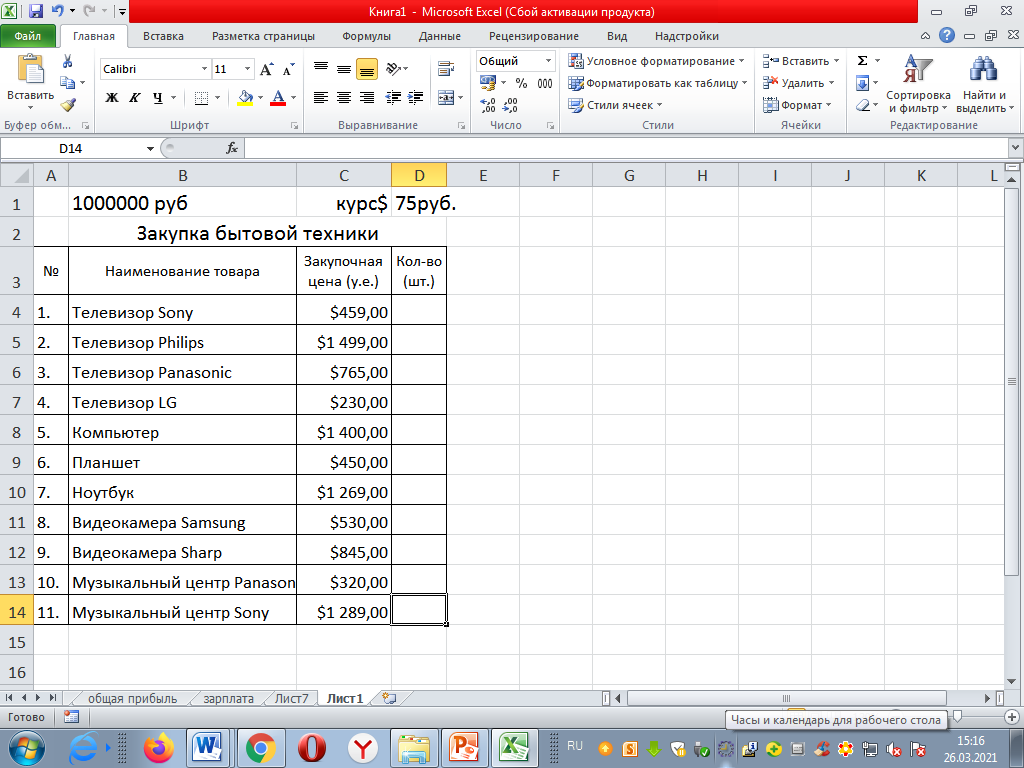 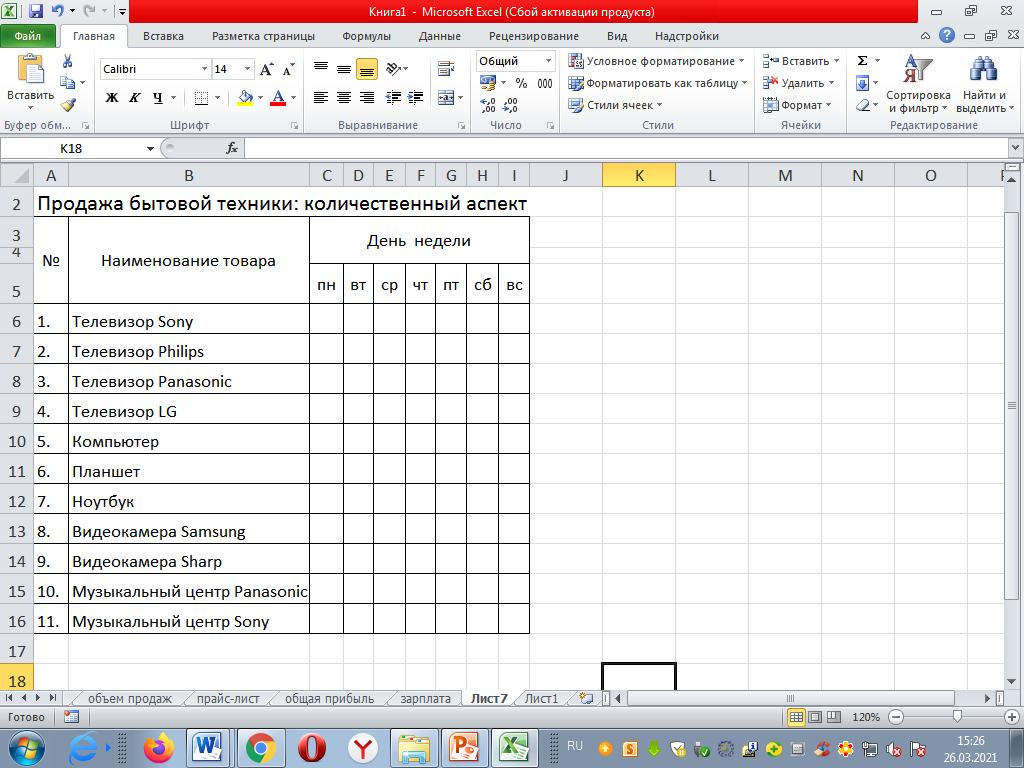 Конкурсные задания для сотрудников филиалов
Конкурсные задания для сотрудников филиалов
Конкурсные задания для сотрудников филиалов
Конкурсные задания для сотрудников филиалов
Финансовая деятельность фирмы по продаже бытовой техники
Отчет о проделанной работе
Каков был ваш стартовый капитал? 
Какую сумму вы потратили на приобретение товаров? 
Какую прибыль от продаж получил ваш филиал?
Какую чистую прибыль получил ваш филиал и из чего она состоит? 
Как вы распределили чистую прибыль? 
Оцените работу вашей команды:
Насколько эффективно специалисты выполнили поставленные задачи и свои профессиональные роли? 
Была ли в вашей команде взаимоподдержка и взаимопомощь?
Отчет о проделанной работе
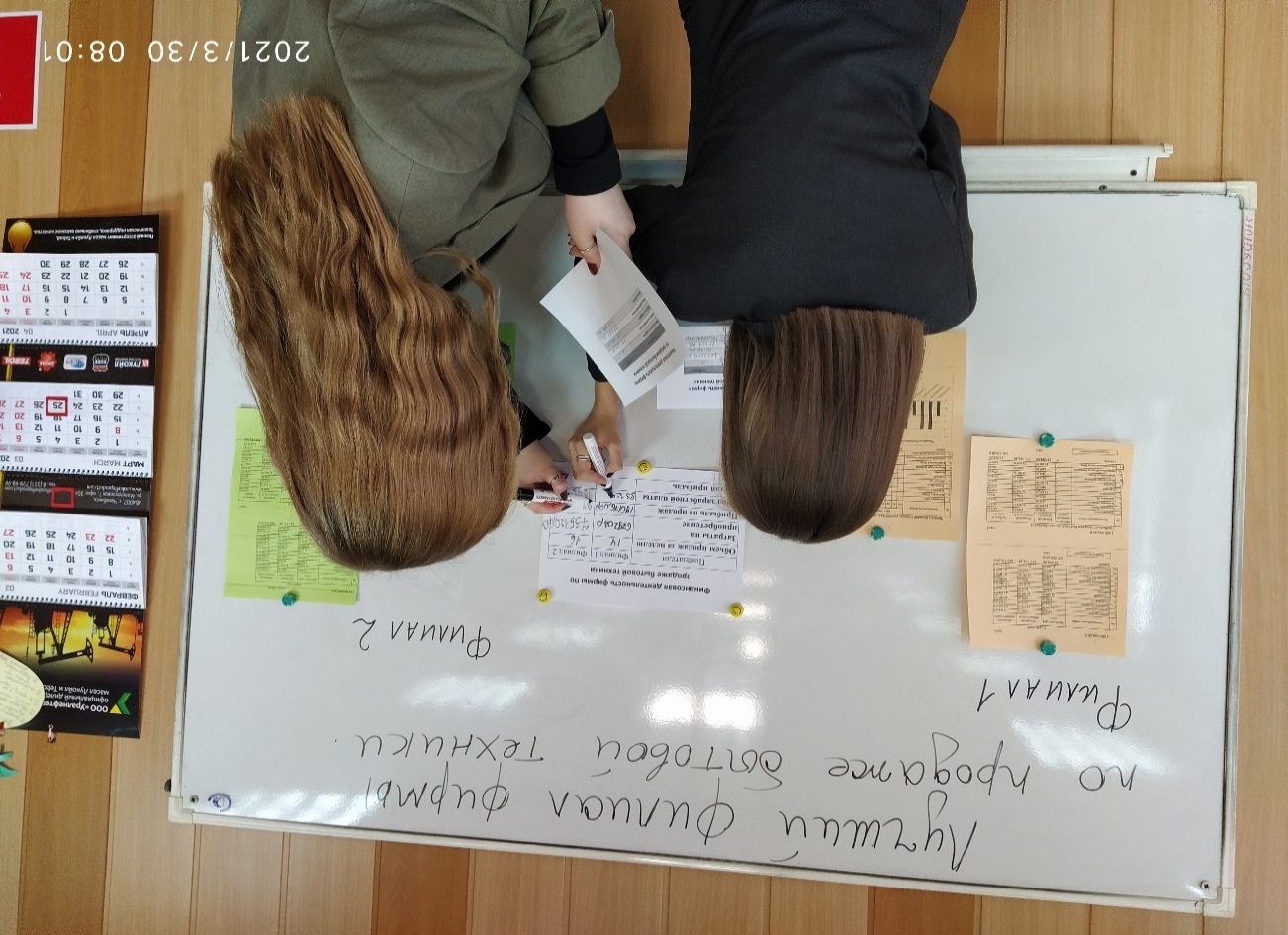 Подведение итогов учебного занятия
1. Какие возможности электронных таблиц вы сегодня использовали при выполнении заданий? 
2. В каких профессиях могут пригодиться навыки работы в электронных таблицах?